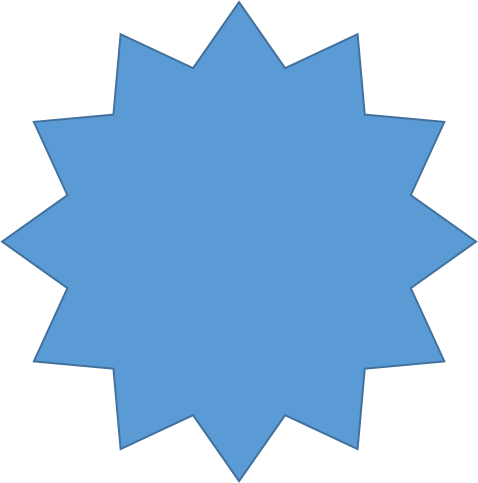 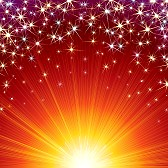 LOS
MU
TÍ
ES
1.
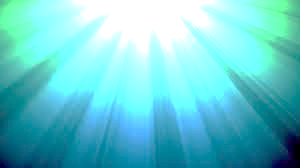 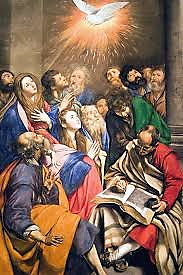 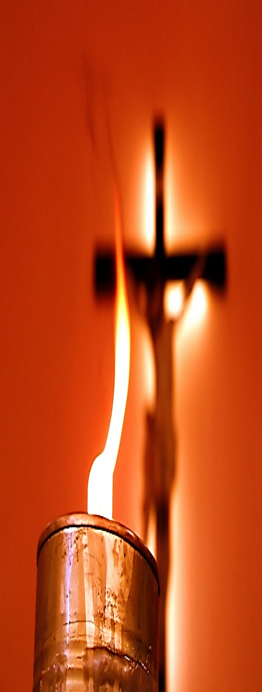 La vida debe ser atractiva y vivirlacon estímulos religiosos
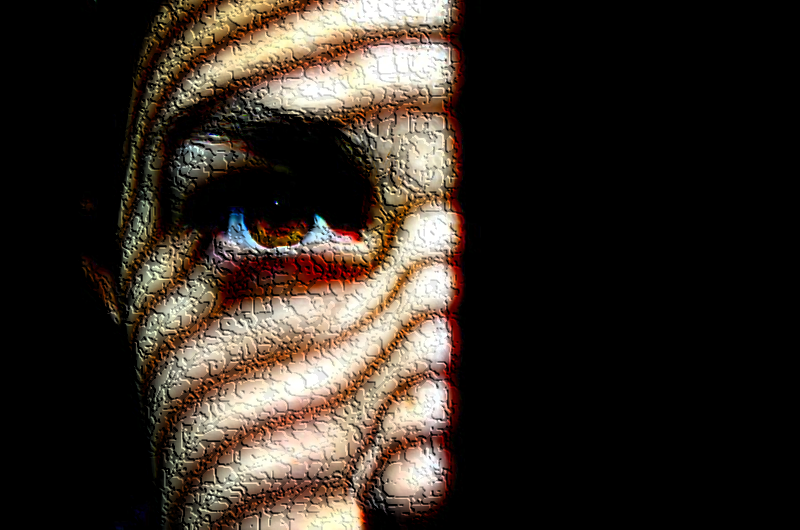 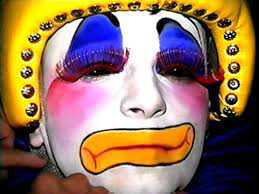 La mediocridad deriva en fatalidad
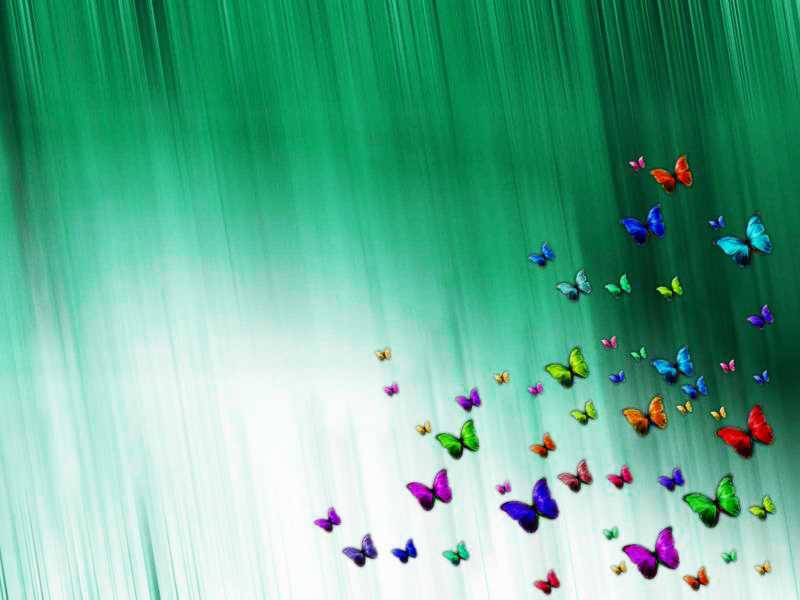 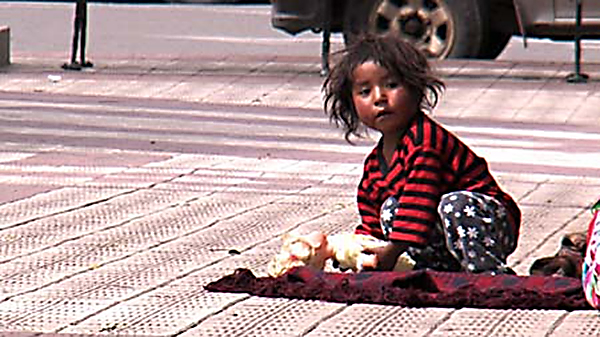 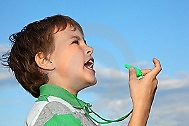 No tesientasnuncasuperiora nadie,muéstrateservidor
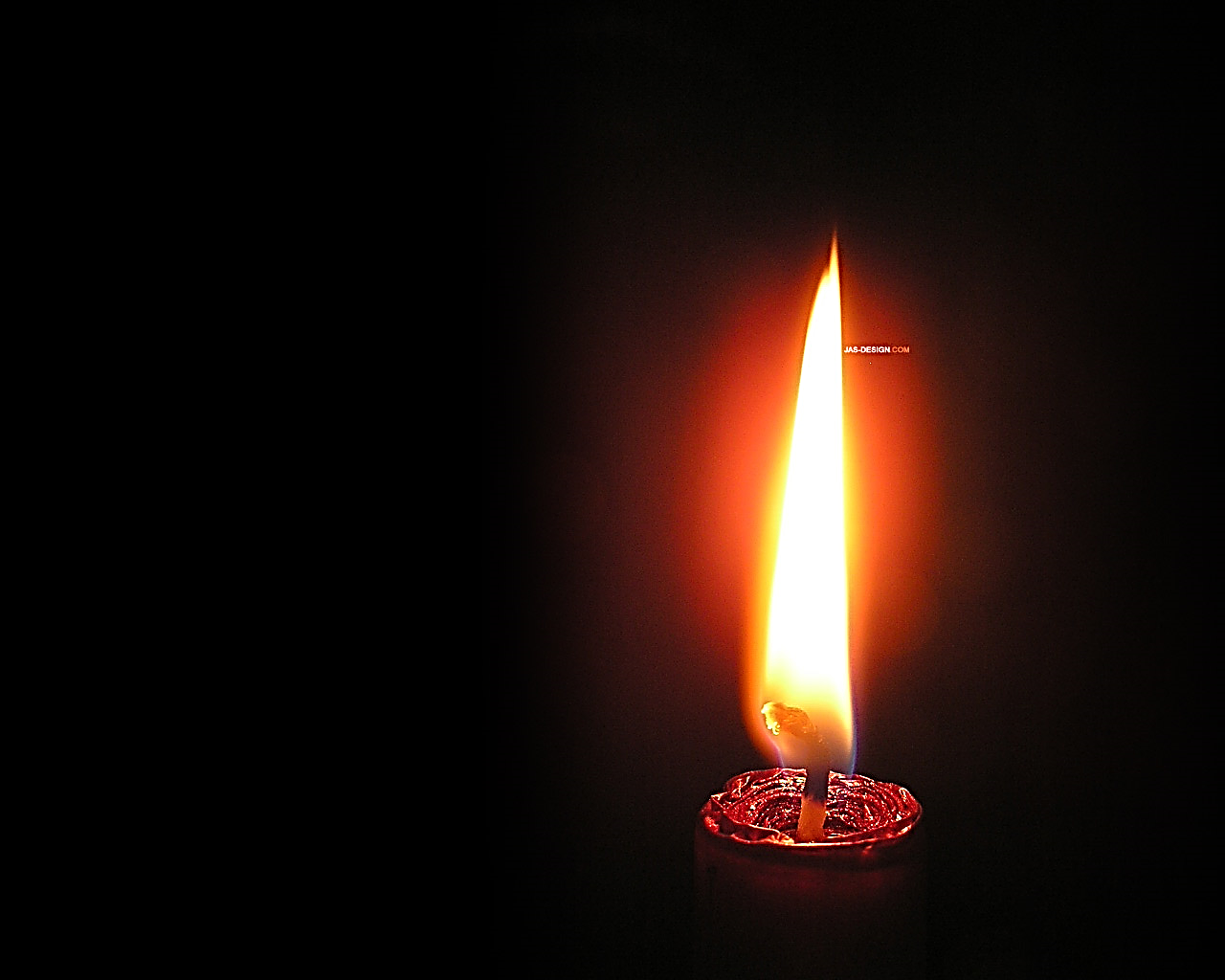 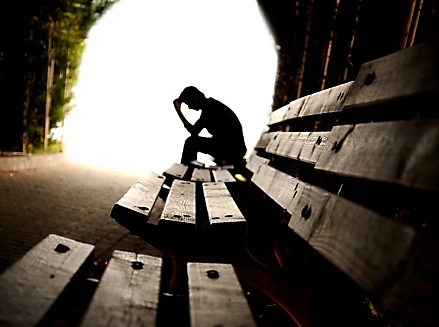 El abatimiento hay que superarlo conla gracia de DIOS
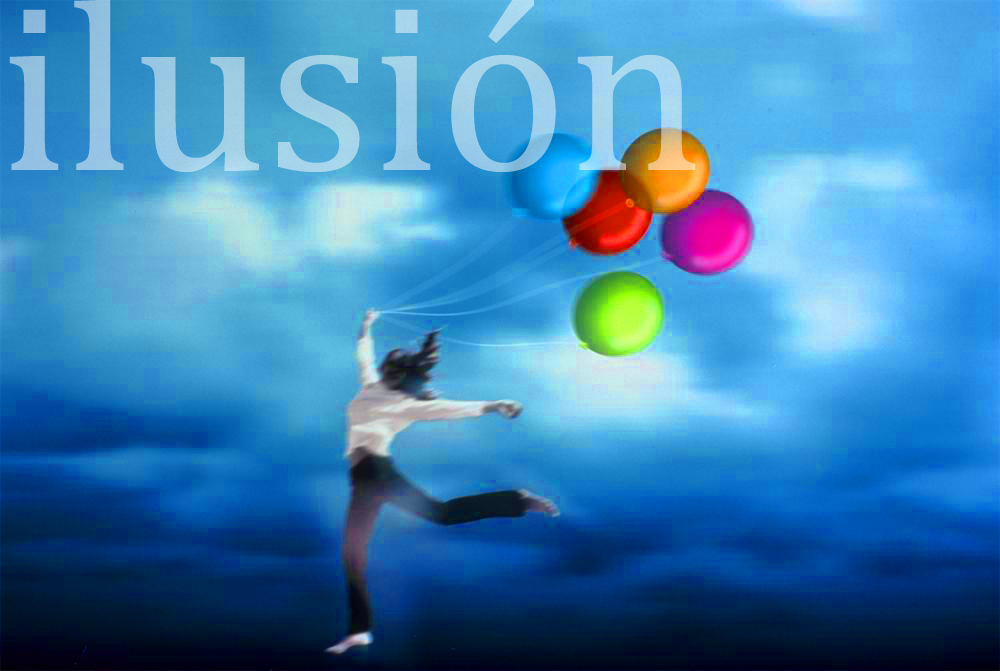 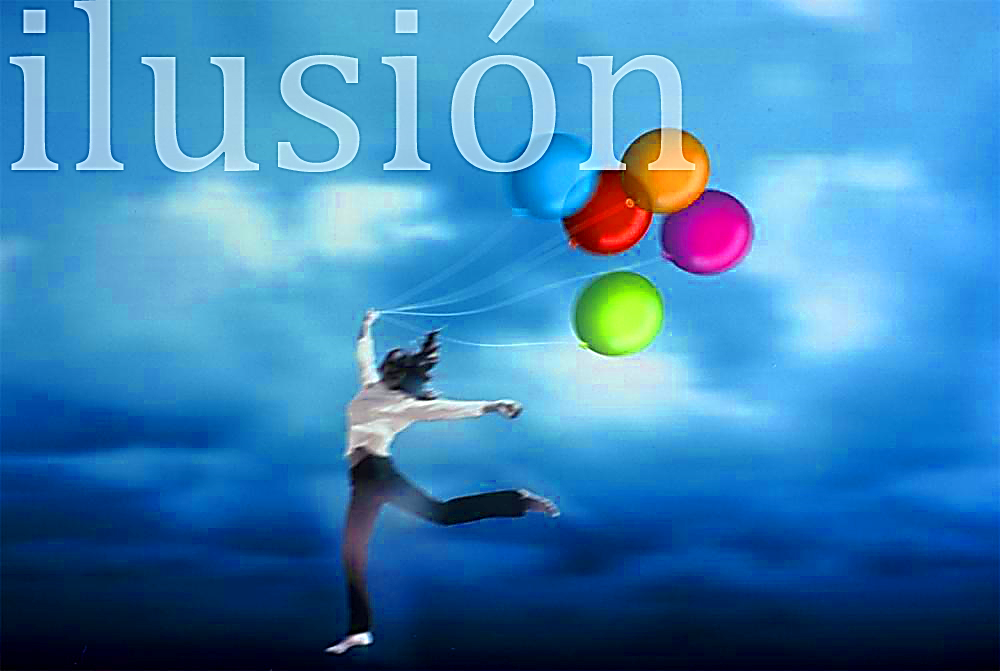 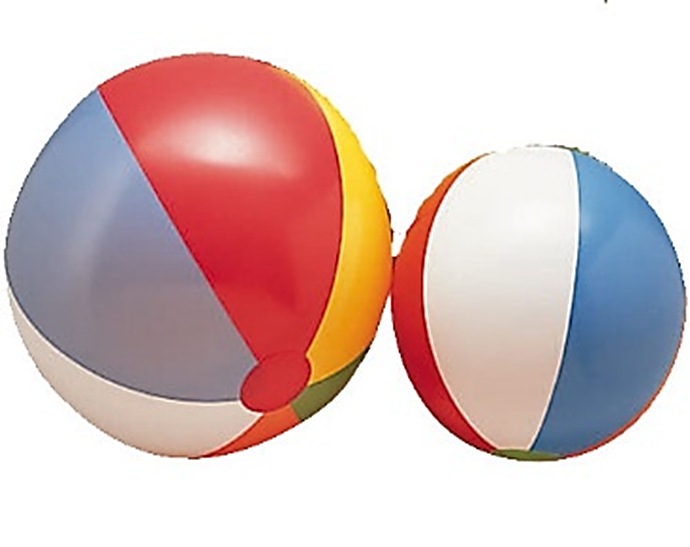 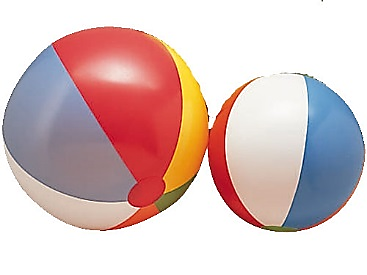 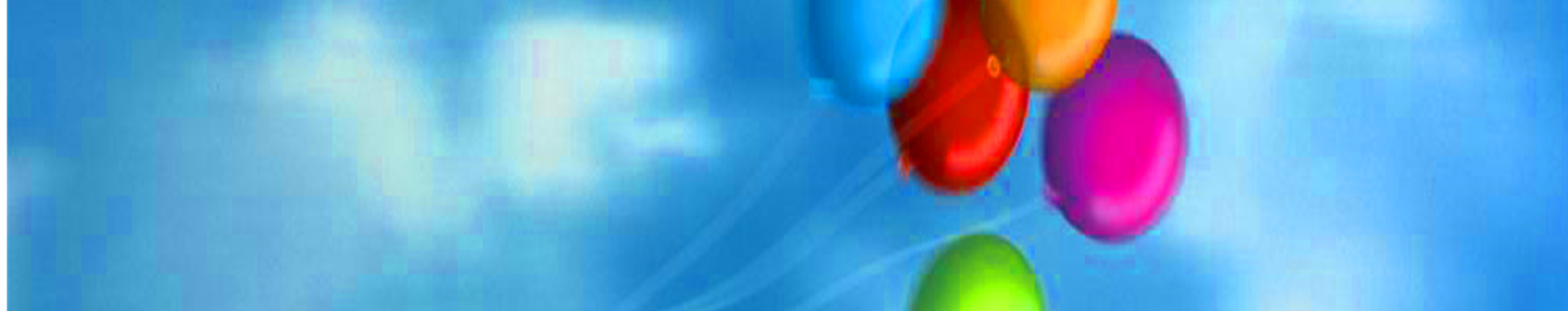 IMPULSA ALEGRÍA EN TU ENTORNO
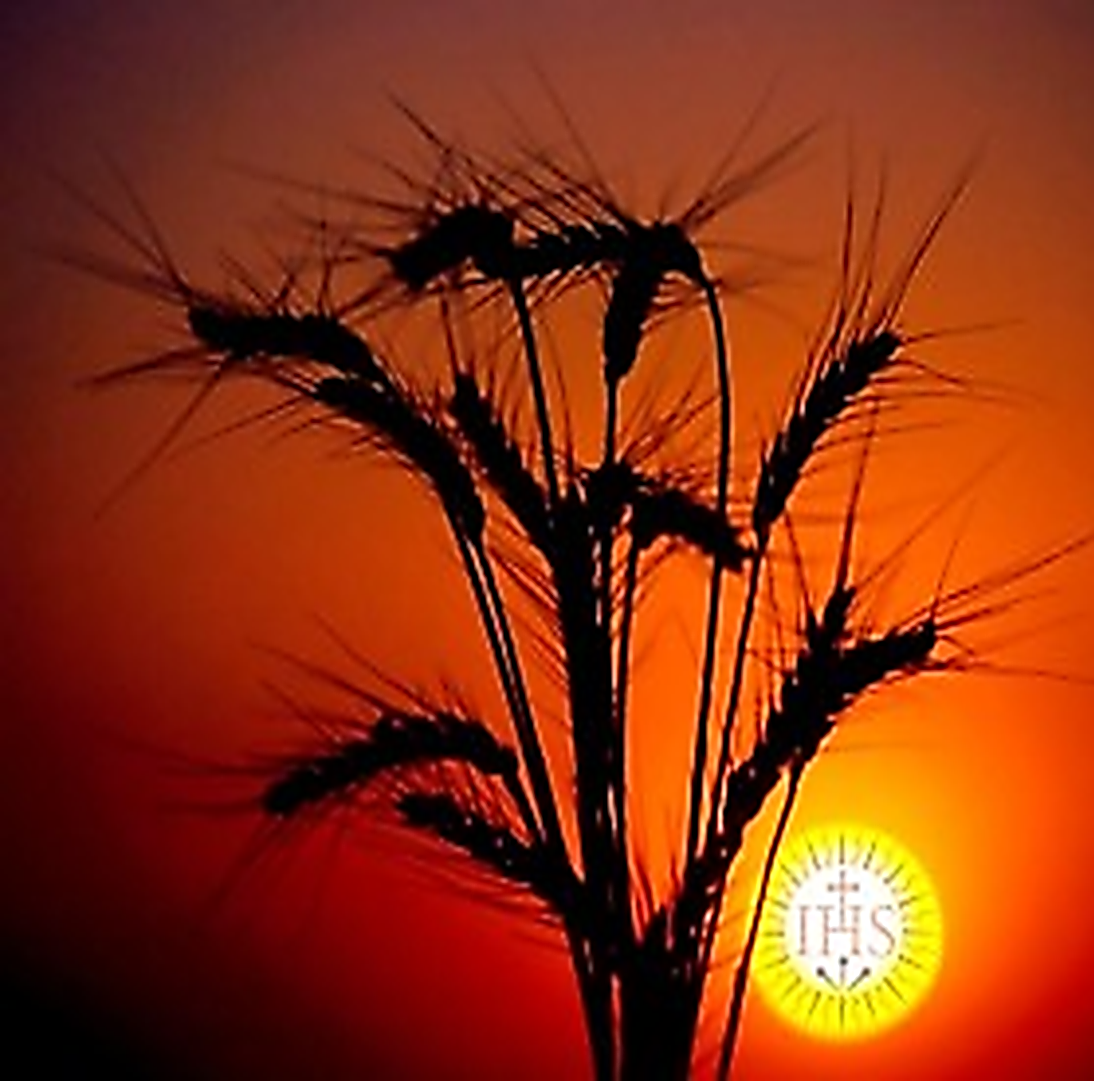 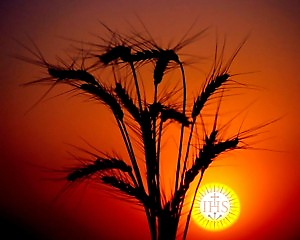 No seas severo ni contigo mismo;                                       para amar han de ser dos
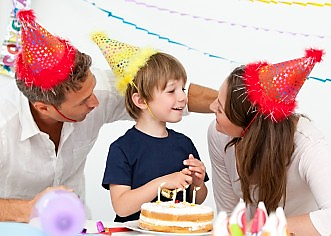 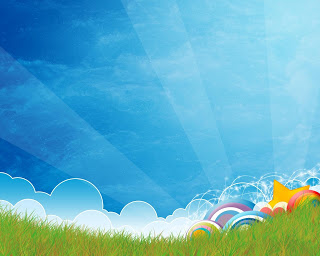 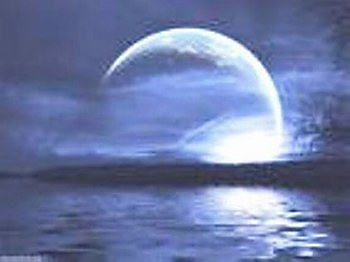 Si admiras,compadecesy toleras,eres unapersona cabal
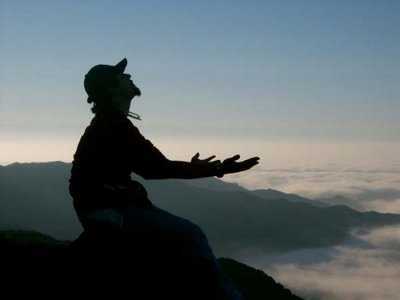 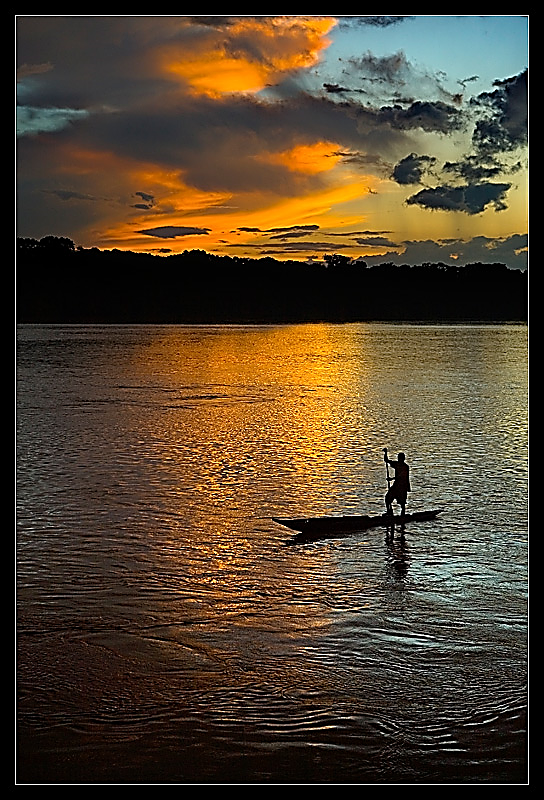 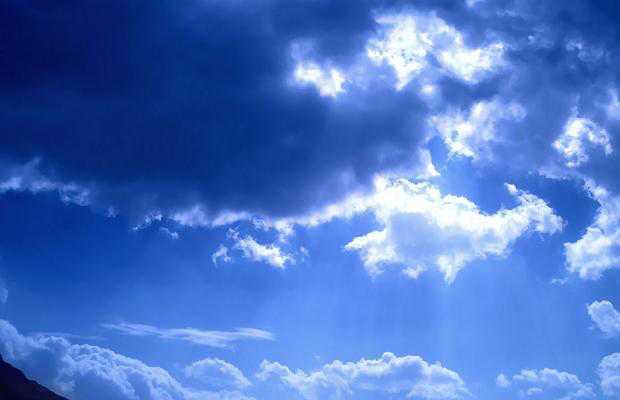 No apagues 
esa FE que
heredaste 
de tus
 padres
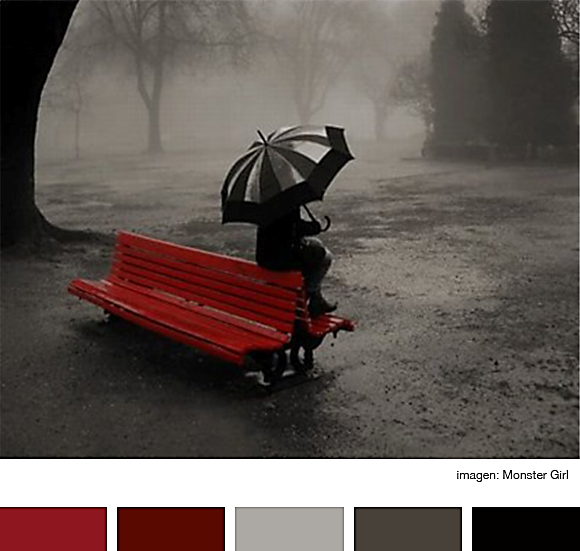 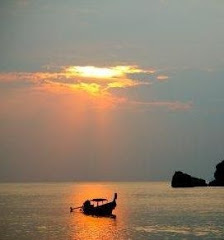 Todostenemosdefectos,mira lostuyos ydeja lo delos demás
Poda a tiempo, crecerás y tendrás frutos
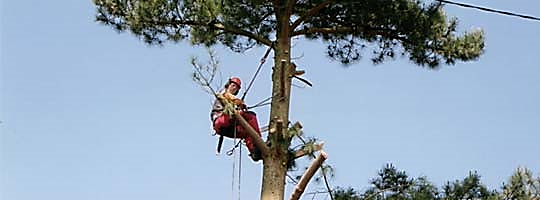 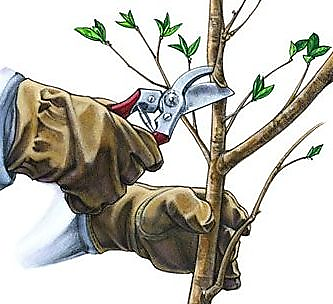 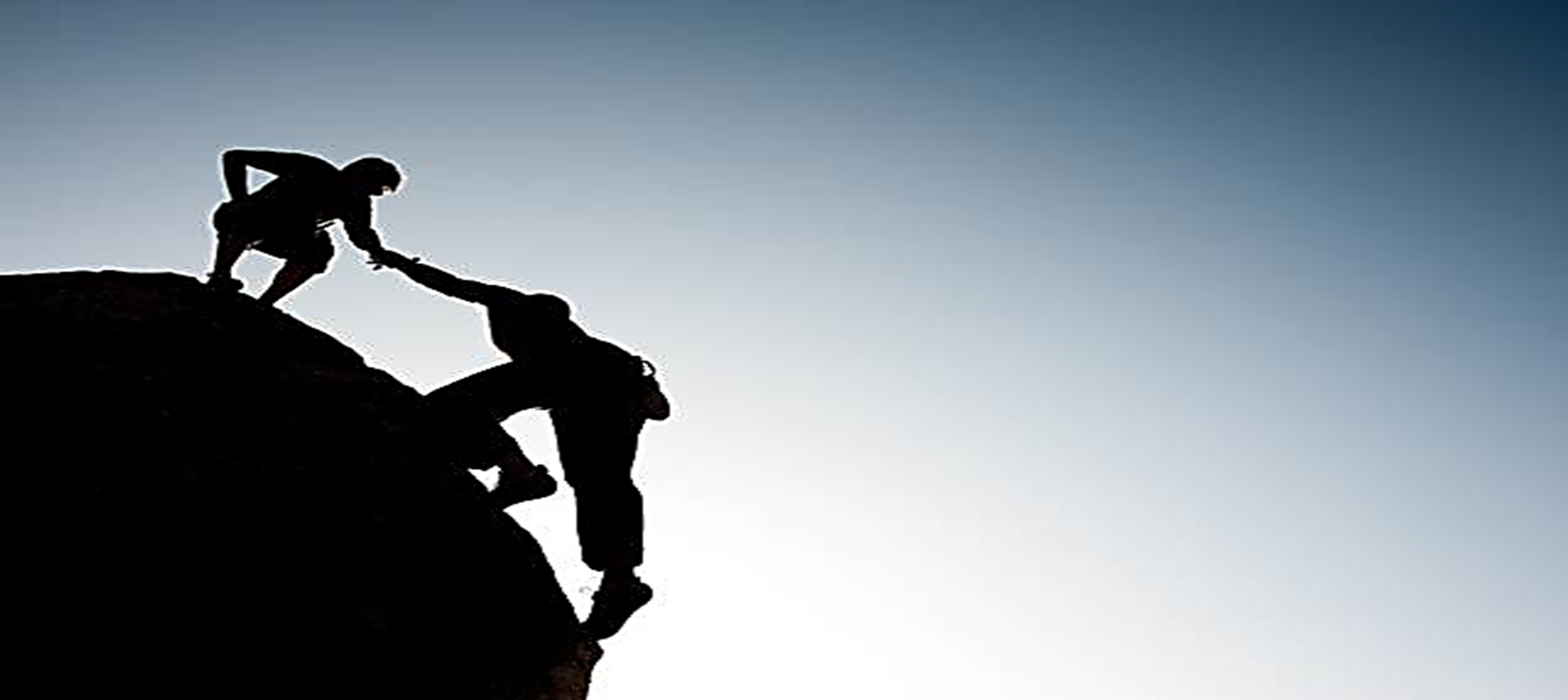 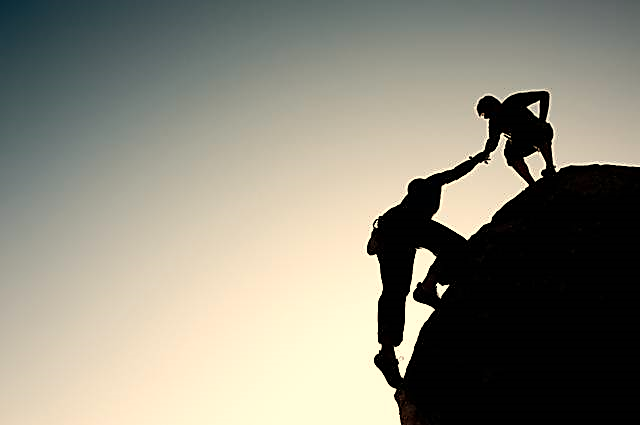 SUBLIMA tus BUENAS OBRAS
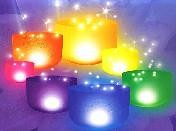 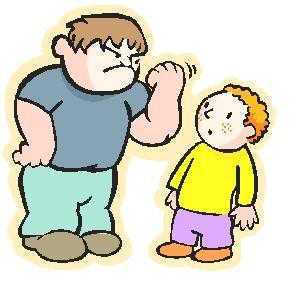 NO PUEDES SER SEVEROCON LOS DEMÁS
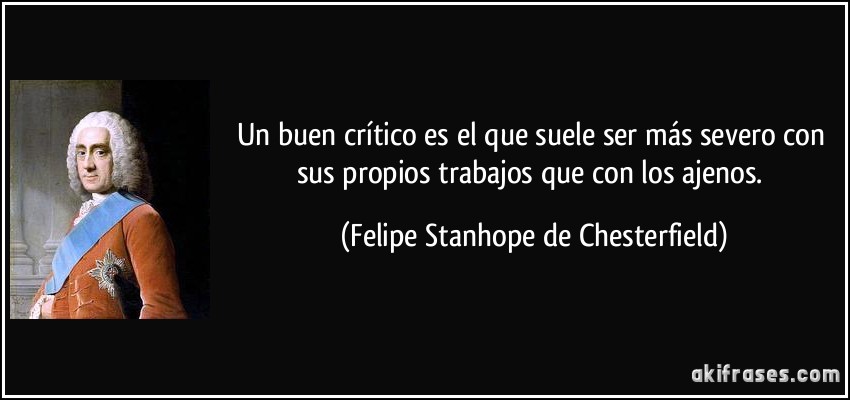 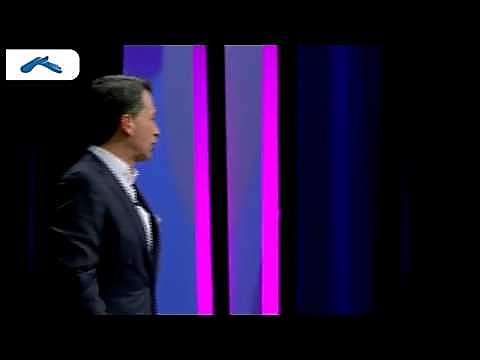 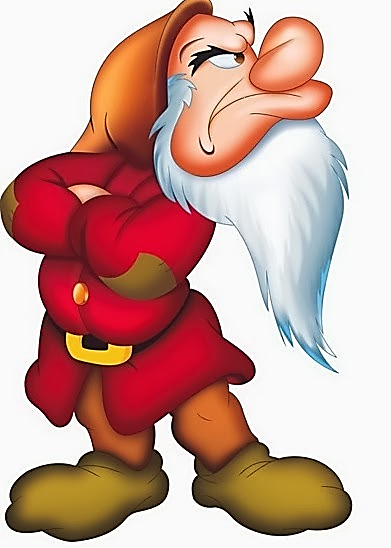 Evitasermelindrosoy tensanosestímulos
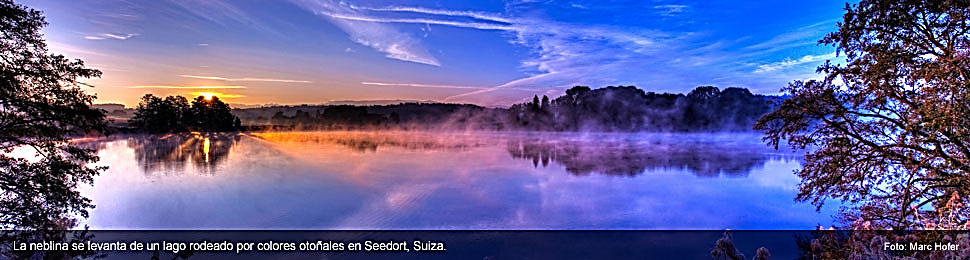 ADMIRA LA NATURALEZA E IMPULSA RESPETO A ELLA
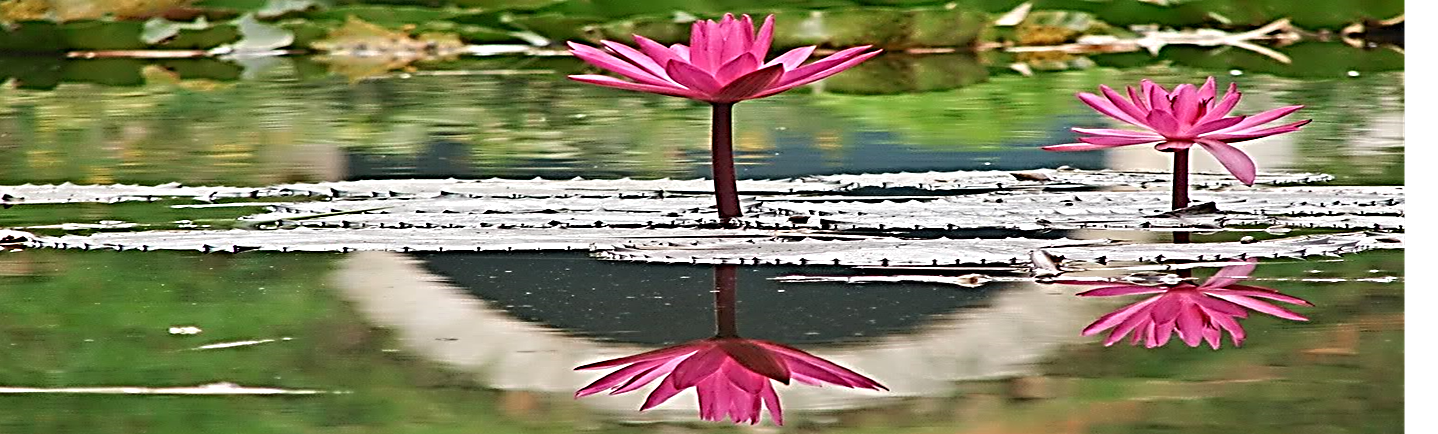 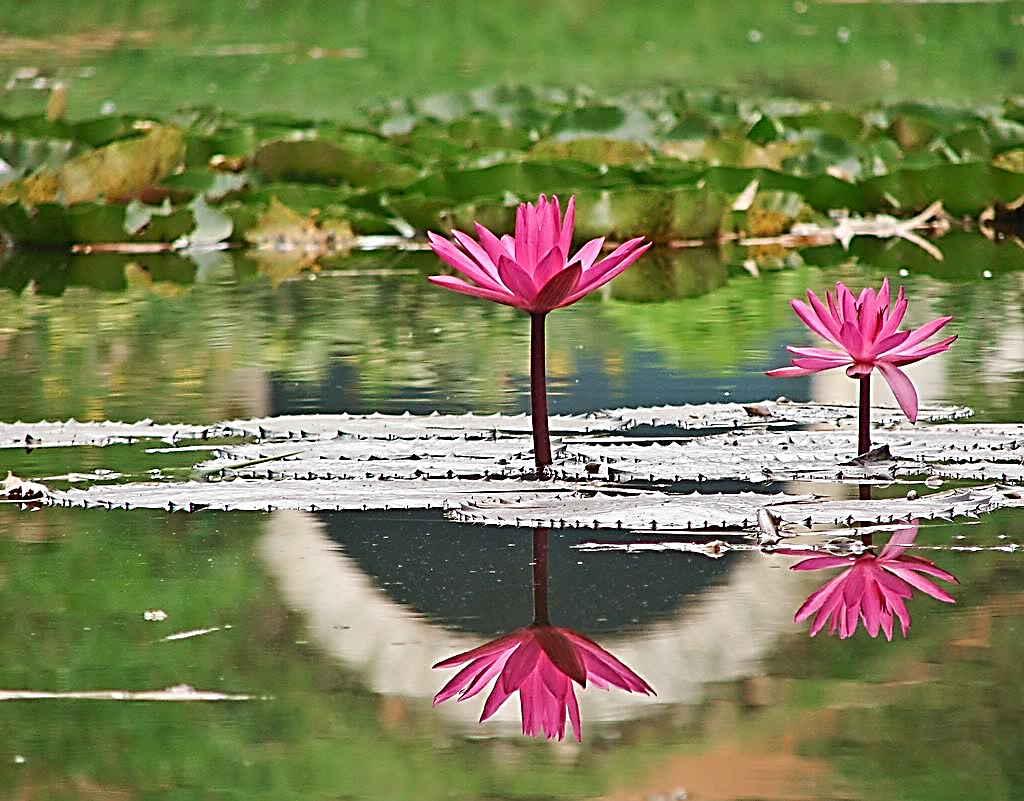 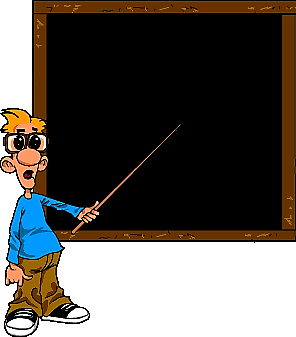 Todos necesitamos ayuda, se tú el primero en darla
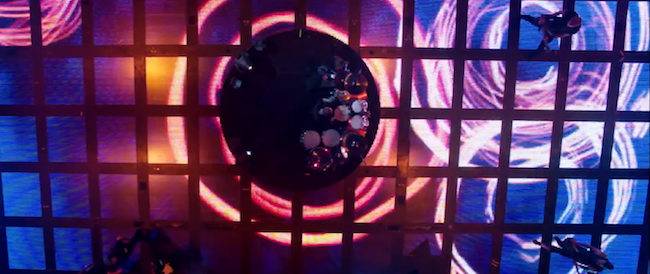 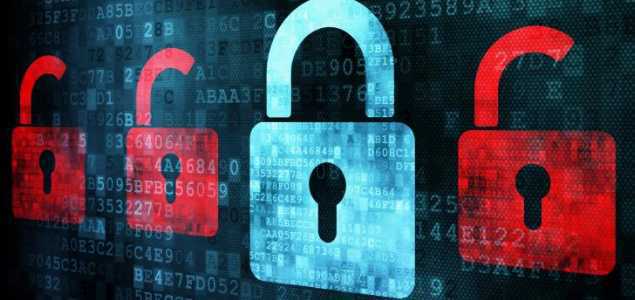 Si delinques, se presto en  pedir perdón
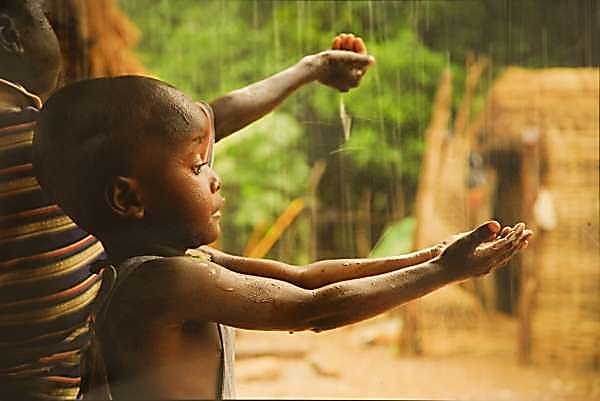 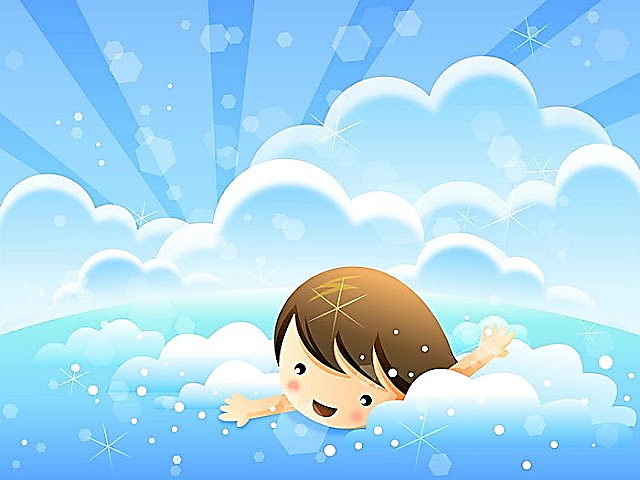 Compón una poesía a  la ESPERANZA
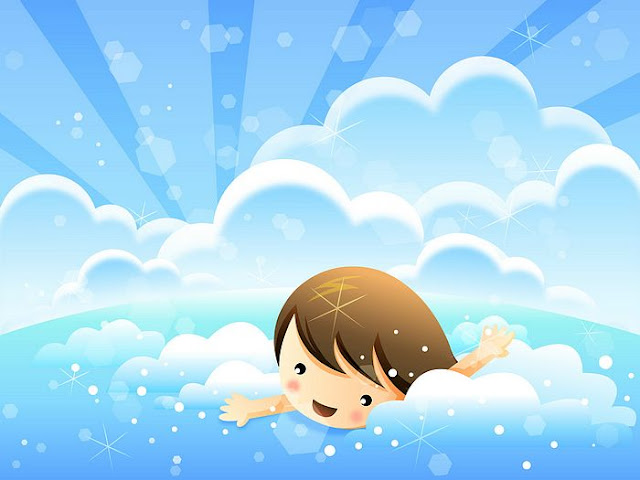 Todo es posible si puedescreer
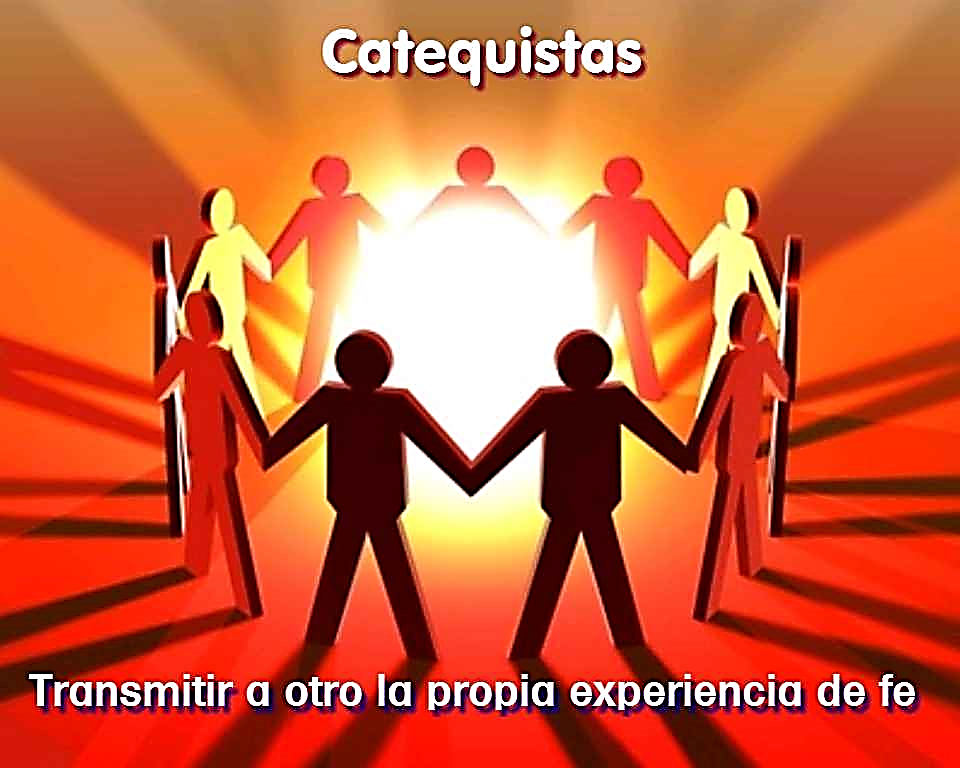 No decaigas, se animoso y
contágialo
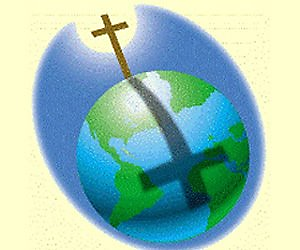 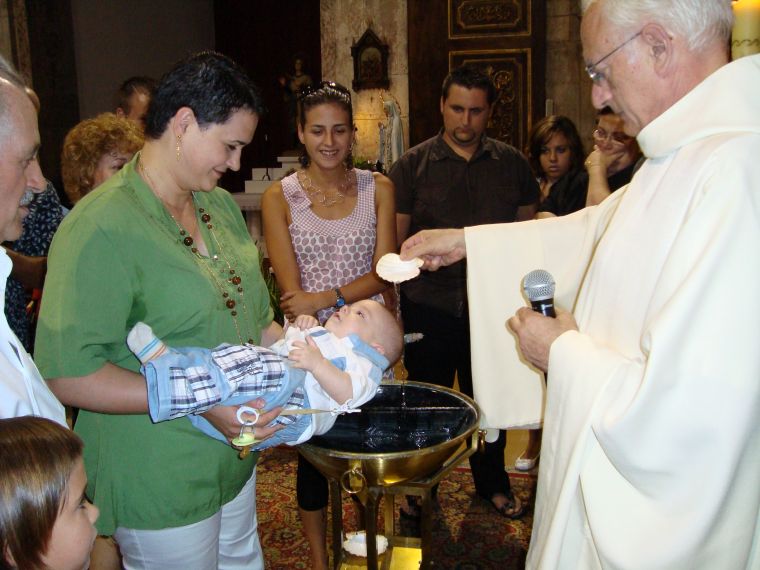 J H S
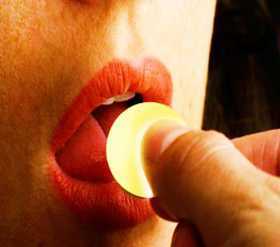 RETOMA LA PRÁCTICADE LOS SACRAMENTOS
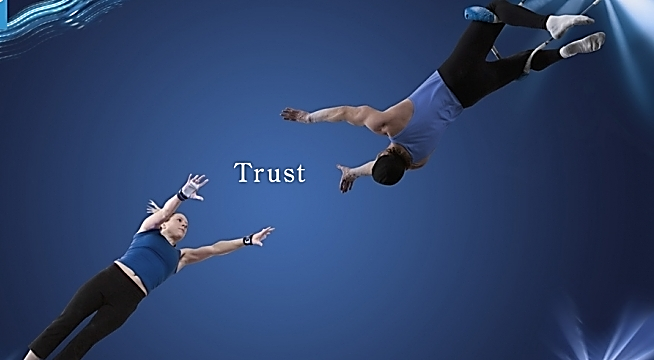 No te extrañes de las dudas,
FE
confía en el Señor
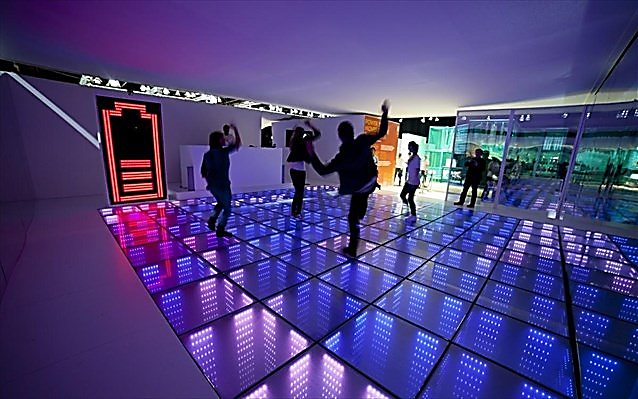 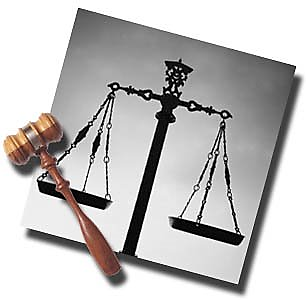 Si andas vacío de valores no podrás soportar el peso de tu vida
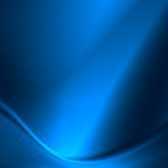 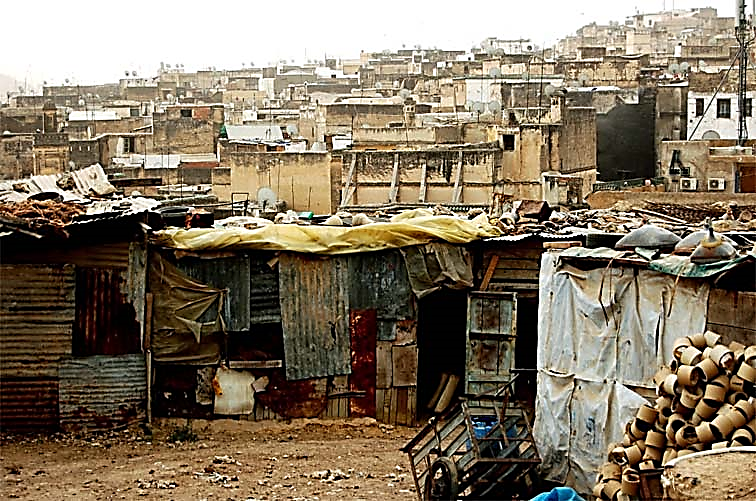 Estimula siempre la ilusión de hacer el bien
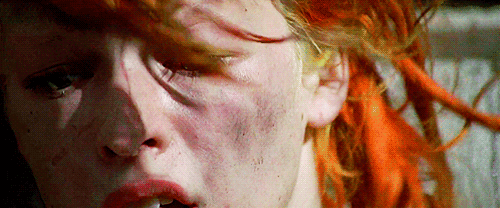 Ayuda a  superar la infelicidad  de  los  desorientados
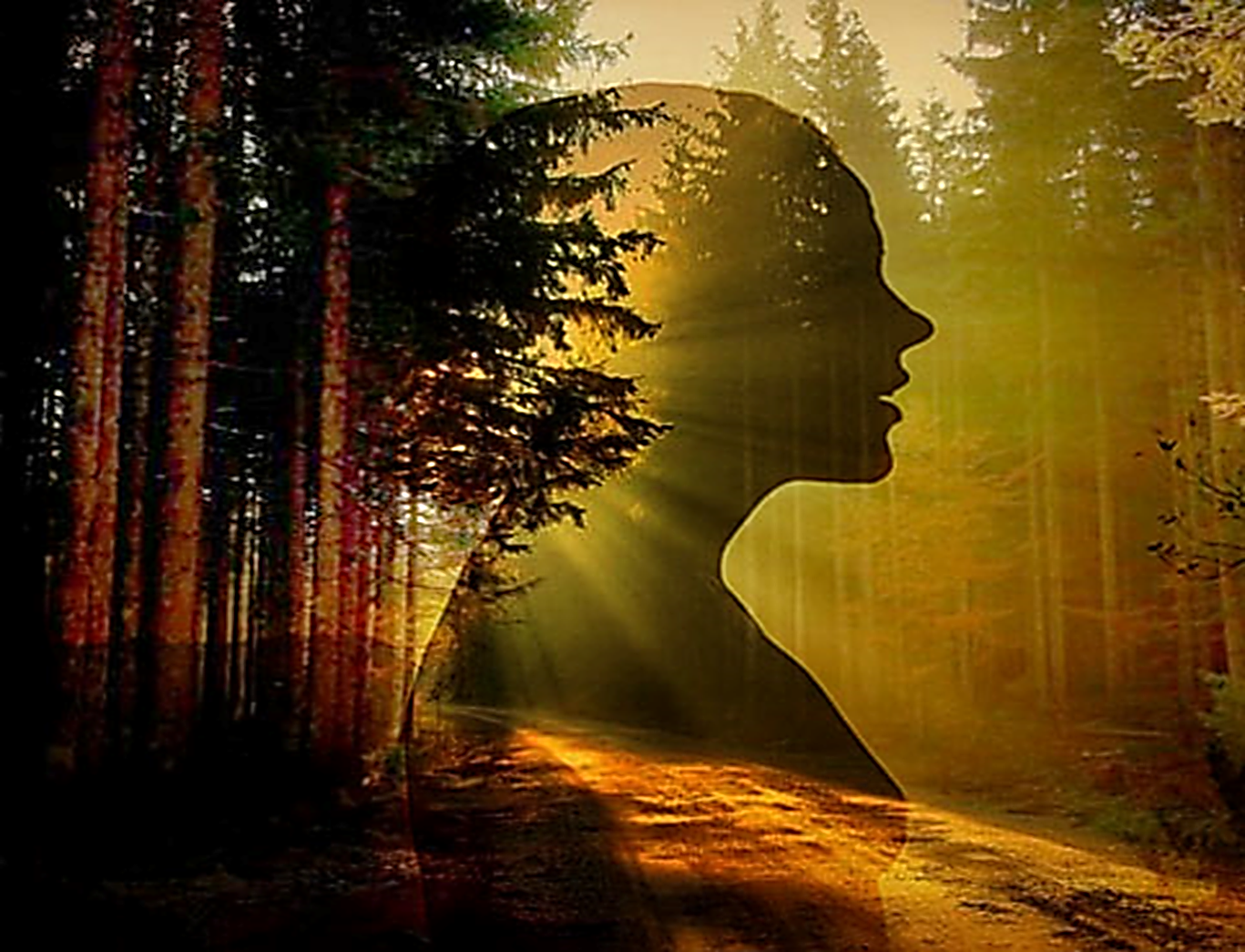 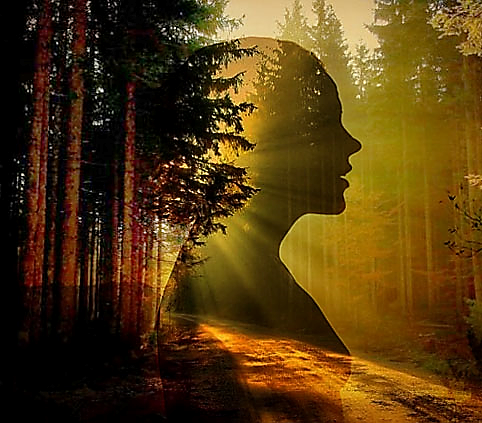 Cultiva tu interior, darás frutos
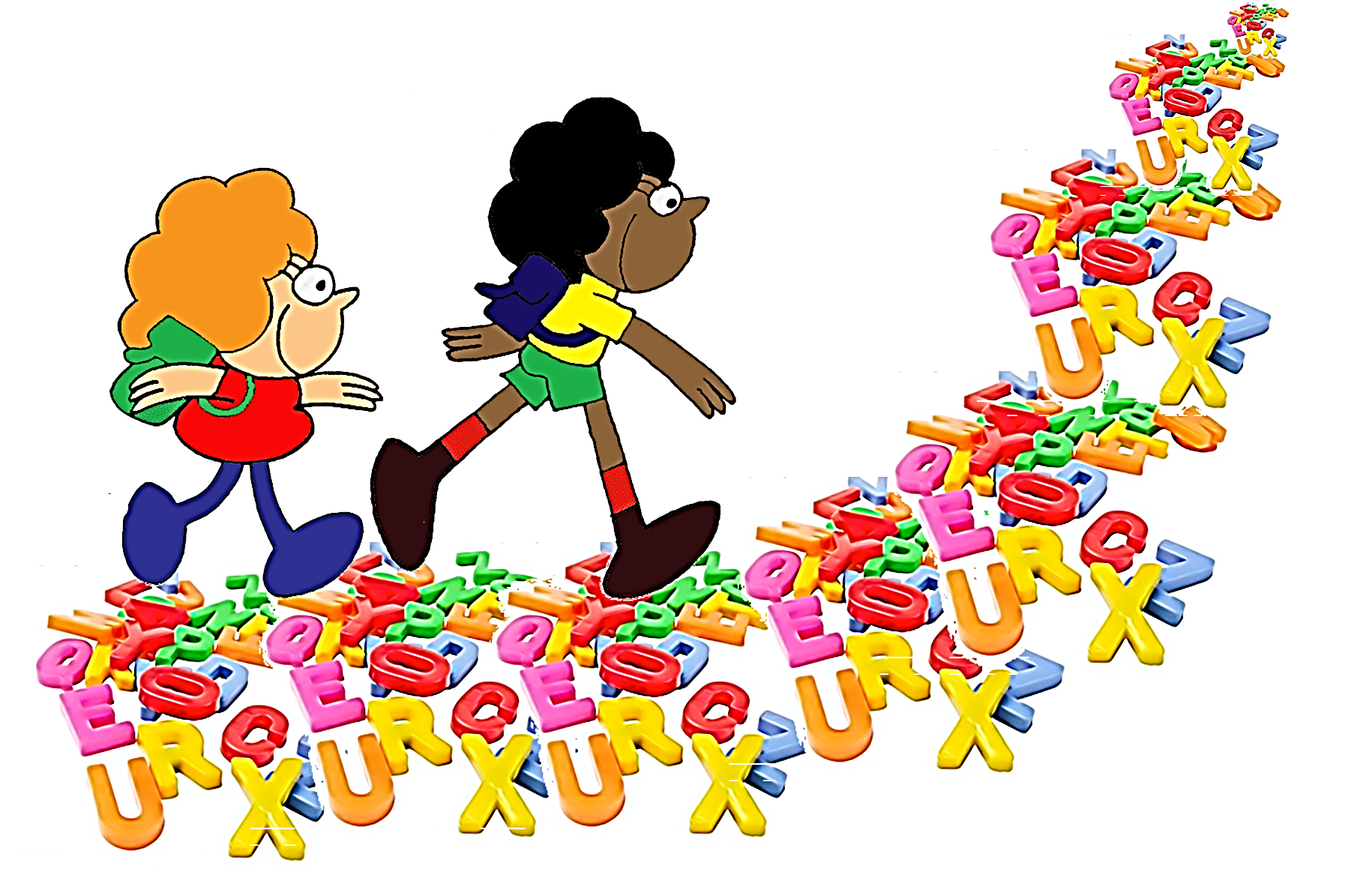 Que tu  conducta ayude a fortalecer los  ánimos
Empuja tu corazón hacia los
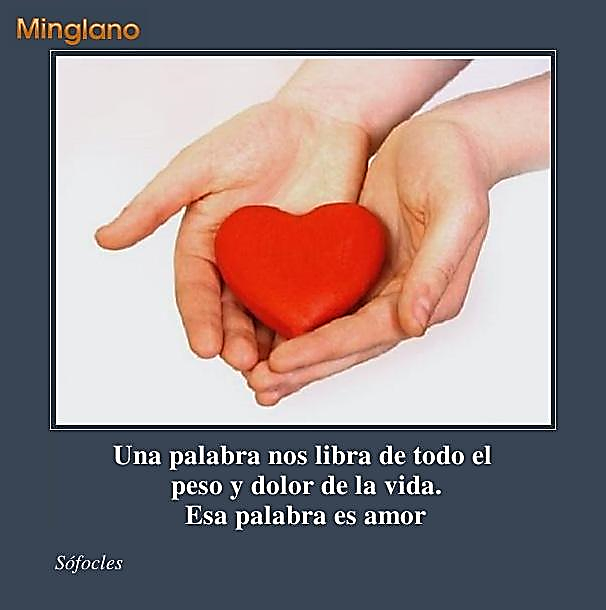 valores espirituales
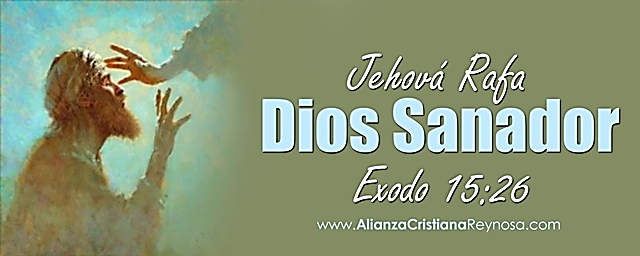 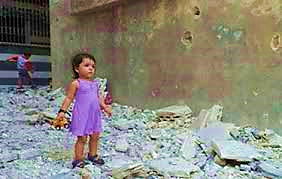 Siempre queayudes a losafligidos,ayudas al mismo JESÚS
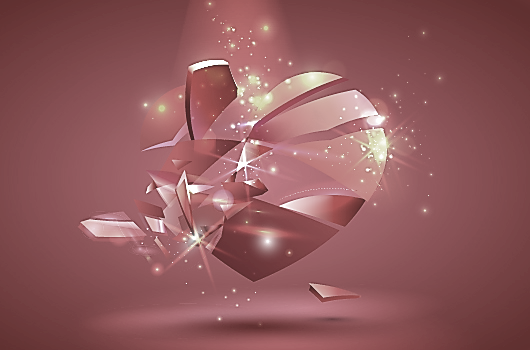 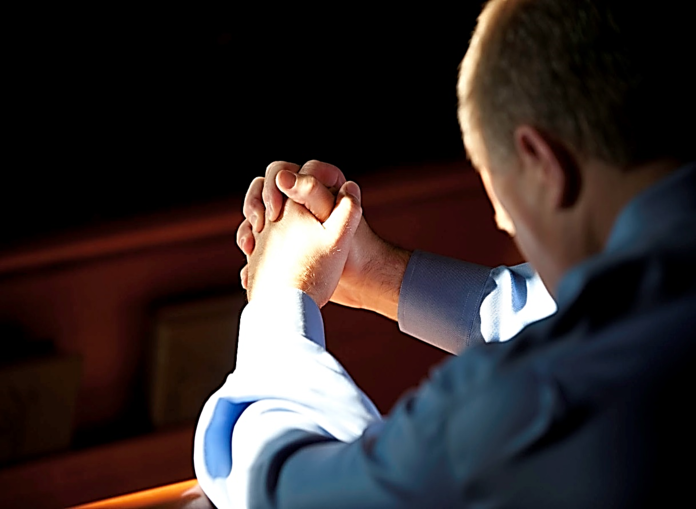 En tus fantasías da cabida
a la oración
José Soler Mataix